Detrás de la rampa
Fabián De Jesús Zapata Moreno
9°1
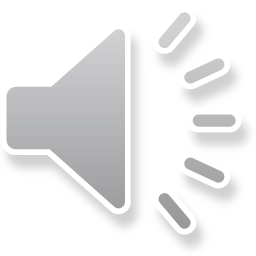 Todos mis amigos me dicen que soy lo mejor que le paso al mundo del skate, que soy el rey de la patineta, que mi vida es perfecta, es verdad soy bueno para el skate, muy bueno, pero mi vida no es perfecta, tengo muchos secretos de mi vida, lo único que sé es que patinar me alivia el alma.
Creo que mi madre hubiera preferido un gran abogado o militar que a el rey de la patineta, pero no puedo ser lo que ella quiere, solo soy yo, Mike, el chico que busca escarparse del mundo por medio de un portal llamado rampa.
Para empezar yo no tengo padre, bueno la verdad si tengo, digo es obvio, lo que quiero decir es que mi
Padre nunca estuvo conmigo, mi madre fuma constantemente, mas o menos cinco paquetes al día y sin filtro, yo tuve la suerte de no salir fumador como mi madre, aunque todos digan lo contrario, pues y como no iban a pensarlo, si mi madre es fumadora y yo escucho reggae, claro que eso no tiene nada que ver pero así es la gente, bueno en fin, todo lo que fue estudios y colegio me toco hacerlo a mi, nunca tuve una madre que me apoyara en eso, en eso ni en nada, todo fui yo solo, recuerdo que me tocaba ir donde los vecinos a pedir algo de comida, mi
Madre solo compraba trago y cigarrillos para ella, más de una vez le dije que si en vez de comprar esas cosas podría comprar algo para comer, ella se alboroto de una manera muy horrible y solo gritaba una y otra vez nadie me quitara mis cigarros, tiraba todo lo que estaba en su paso hasta llegar a su habitación, luego se encerró por dos días, pero eso solo fue la primera vez que le dije, las otras solo me dio un NO muy frio, pero es mejor que verla alterada y apunto de un infarto.
No tenía amigos en el colegio, ni por la casa, oía
Muchas personas hablar sobre un mejor amigo o mejor amiga, yo nunca supe lo que era eso, siempre estuve solo y siempre estoy solo, pero las personas no me hacen falta si tengo un rampa y una tabla.
En el estudio siempre fui muy bueno, termine todos los grados siendo el mejor, al llegar a once no tenía nadie con quien ir a la graduación, pero todos mis profesores me decían que fuera, que yo era el mejor de mejores y que no podía faltar a esa gran celebración, por eso motivo fui, pero solo me quede para la entrega de diplomas y la
Comida, el baile con los padres me lo perdí, igual no podía bailar, mi madre no había ido, le dije lo de la graduación cuando me decidió a ir, pero ella prefirió quedarse bebiendo que ir a ver el gran logro de su único hijo, bueno llegue a mi casa, no muy tarde, y me puse a ver anime.
Después de esa graduación con honores, intente buscar un empleo, pero nada me resultaba, hasta que una tarde estaba sentado ahí, en el parque y un tipo se me acerco, llevaba varios tatuajes y me dijo comenzó a hablar, yo le respondía pues me parecía un buen tipo, hasta
Que el toco el tema del trabajo, el dijo que trabajaba haciendo tatuajes, no me sorprendí, y me pregunto yo que hacia, le dije que nada, pue eso era lo que hacia, llevaba dos semanas buscando empleo pero en ningún lado me resultaba, en ese momento el comenzó a hablar con un tono de voz serio, me dijo que el tenía empleo disponible para mi, yo le respondí que no sabía hacer tatuajes, el se rio por un momento corto, yo no comprendía nada de lo que pasaba allí, el después de reírse me dijo que no era para hacer tatuajes, entonces para que es
Que tienes empleo, respondí, dio una medio risa y me hizo una pregunta extraña ¿trabajarías en lo que fuera? No entendí muy bien, pero dije que si, se me acerco más y me dijo:
Lo único que tienes que hacer es vigilar unos paquetes hasta que los recojan para entregarlos ¿entiendes?
Creí que era un trabajo inocente entonces dije que si, el sujeto (ni siquiera supe su nombre) me dijo que empezaría mañana mismo y que nos encontráramos aquí a las siete de la mañana para llevarme al lugar.
Y así fue, ahí estaba yo en el parque a las siete de la mañana y de la nada aparece el frente a mi, metí un medio brinco del susto que me dio de verlo tan de repente ahí, el se rio maliciosamente ¿Qué te paso? Oí salir de sus labios, me asuste de verte tan de repente aquí, respondí, el solo me miro con una sonrisa de malicia en su rostro y dijo: Puedes cuidar planta pero te da miedo ver a alguien tan cerca tuyo, no puede ser me saliste bien Gay hermano, el solo se rio y yo lo miraba con cara de incomprensión, el se iba retirando y yo me
Quede ahí sentado hasta que el se detuvo y me miro te vas a quedar ahí todo el día lo comenzó a seguir, fue como una hora caminando hasta que llegamos a un gran lugar, parecía mi antiguo colegio, pero igual entre y había muchas personas allí, todas con cara de tragedia, creí que había llegado un mal día, pero no fue así, comencé a ver los cargamentos que tenia que vigilar, me detuve y grite no lo voy a hacer, pero el tipo solo dijo que ya estaba metido en esto y que no le podía fallar, intente correr pero tres tipos muy grandes me atraparon y uno de ellos
Me encerró en una habitación donde solo había una colchoneta, una sabana, una almohada, algo así como una cama, pero en el piso, ay lo sabia estaba ahí secuestrado
Las labores eran lo de menos, donde alguien llegara y descubriera eso, a todos nos metían en la cárcel, y creo que estoy joven para eso.
Bueno sabe que, mejor llego a la parte en la que el Skate se convirtió en mi vida.
En ese trabajo conocía a un tipo llamado Josh, el y yo desde la primera vez que hablamos no nos
Separamos, el me conto que todo esto fue hecho por alias Tatoo (el que me trajo aquí), me conto todo sobre ese lugar, hasta de como se recibía y de como se enviaba, pero no crean que solo fue eso, también me conto de su vida, de como llego aquí, fue que el estaba montando tabla como todas las tardes, paro para reposar y que el se le acerco y comenzó a hablar con el, hasta que toco el tema del empleo, pero el se reusó así que Tatoo le acerco un pañuelo a la cara, Josh se quedo dormido y apareció en este lugar. Le dije que así fue con migo pero que yo
No sabía que era de drogas, pero Josh no era tonto, los cinco años que trabajo allí, a planeado un escape para todos, así que solo pasare un año aquí, pues eso falta para completar el plan.
El también me conto de como el skate era parte de su vida, yo nunca había montado en una de esas, así que el me dijo que me enseñaría.
Hoy era el día de el gran escape, en este año aprendí mucho sobre el skate y el reggae, todo gracias a Josh, pero aun así de saber patinar muy bien, no me enamore de esto, solo me gustaba, y eso le bastaba a Josh, todos estaban
Listos para hacer lo previsto, todos llevaron su pañuelo con droga para darle a los que lo vigilaban, así fue todos estaban dormidos así que todos nosotros  podíamos escapar, pero Josh no encontraba las llaves de la puerta principal, lo cual nos retraso mucho.
Después de como tres horas buscando esa llave, la encontró Daniel (un chico que también estaba preso allí), así que nos dirigimos todos (en total éramos 13) a la salida, pero la droga ya terminaba su efecto, y el primero que dormimos
Fue al jefe, y como ya se estaba pasando el efecto, el fue el primero en despertar, cuando la abrimos sonó muy fuerte cuando el quinto (Carlos) estaba saliendo, llega de repente el jefe y coge a Miranda y solo grita cierra esa puerta, Josh no la cerro y los hizo salir más rápido, yo estaba a delante de miranda (la que el jefe cogió) y también los empuje un poco para que salieran más rápido, como la droga no pasaba del todo, el Tatoo estaba un poco lento como para detenernos, pero de un momento a otro reacciono y me cogió del brazo, Miranda seguía
Con el brazo de el rodeando su cuello, yo me intente soltar, pero no me dio, lo volví a intentar y esta vez lo conseguí, ya todos habían salido, menos Miranda (obvio), Josh y yo, le dije a Josh que se fuera, que yo salvaba a Miranda, el se quedo por unos segundos pasmado y luego se alejo de la puerta y se dirigió a una mesa al lado mío, donde había un cargada, la cogió rápidamente y se la apunto a el Tatoo, el solo dijo: No eres Capaz Niño, esas palabras fueron extrañas para mi, porque le dijo niño a Josh si tiene 16 años, no lo entendí, pero Josh seguía
Apuntando al Tatoo con una cara de rabia, dale dispara niño, otra vez no entendí lo del niño, yo solo observaba la cara de Miranda, una cara de pánico, algo que jamás había visto antes en ella, pues ella siempre aparentaba ser una chica sin miedo, pero ahora creo que es verdad la frase “no es valiente el que no tiene miedo, si no el que sabe conquistarlo” ella siempre habla de que conquista todos sus temores, no se, creo que tal vez pueda conquistar este, pero como, mis pensamientos fueron interrumpidos por el sonido de una bala saliendo de la pistola, Josh
Le disparo al jefe en la mano, yo pensé que lo haría en el rostro o en el pecho, pero creo que fue sabía su decisión por que después de eso Miranda pudo zafarse del agarre que le tenía el Tatoo, los tres nos quedamos por unos segundos viendo como el se quejaba del dolor por su brazo, pero luego Josh nos jalo pasito a los dos y salimos corriendo los tres, pero antes pude ver como el jefe cogía el arma que tenía en la cabeza de Miranda hace unos minutos, por eso no deje de correr, pero el corrió micho más rápido que nosotros y disparo, solo lo escuche,
Cerré mis ojos del miedo, y cuando los abrí, puede ver a Josh tirando en el piso y un charco de sangre, y esta era la que salía de su abdomen, creo que la bala lo impacto fue  a el, a penas vi eso y termine de razonar (unos 10 segundos mas o menos) me agache donde el y el solo me dijo sus ultimas palabras, las cuales nunca olvidare: Vive bien tu vida, mi amigo eso me hizo llorar y le dije que lo haría, en medio de todas esas lagrimas que recorrían mi cara, me pare (lagunas de mis lagrimas cayeron al suelo) y comencé a buscar a Miranda con la mirada, pero
No la encontré, luego sentí algo frio en mi cuello por la parte de atrás, era el arma de el Tatoo, te iras con tu amigo, me dijo, yo solo me voltee y le dije por favor no, el puso una sonrisa maliciosa y se oyó un disparo, pero no era el que el Tatoo tenía para mi, era el que Miranda tenía para el Tatoo, estaba detrás de el y cogió el arma que antes le pertenecía a Josh y le disparo solo oí de ella miedo superado.
Después de eso llevamos el cuerpo de Josh a que lo enterraran, llamamos a su madre (la contacte por que el me dijo que Vivian en
Navarra y allí pedí indicaciones) y ella nos hizo el favor de pagar todo y también de avisarle al resto de la familia y a sus amigos.
El entierro fue algo muy sencillo, pero muy significativo para todos los que estábamos ahí presentes, obviamente también estaba Miranda allí, claro ósea le salvo la vida que mas esperaba.
Después de eso sabía que tenía que volver a mi casa (los tres días antes del funeral dormí en casa de la mamá de Josh), pero sabia que mi madre no se alegraría de verme, antes le daría rabia verme, pues al menos eso creo.
Me quede con  el numero de Miranda por si necesitaba su ayuda o quería tener un amigo cerca, pues yo la consideraba una amiga.
Llegue a mi casa y la encontré con muchas luces prendidas, lo cual era raro, mi madre siempre mantiene las luces prendidas, hasta cuando sale, así que toca que la puerta, pero para mi sorpresa estaba abierta, creí que se había metido un ladrón, pero no fue así, recorrí todo el primer piso (la casa era de dos pisos) y no había nadie, decidí subir, primero entre al cuarto de mi madre antes de ver en las otras
Habitaciones, algo dentro de mi me dijo que lo hiciera, y claro ahí estaba  mi madre en la cama, creí que estaba dormida y por eso no la moleste, pero antes de salir del cuarto tuve un mal presentimiento, así que decidí despertar a mi madre, pero no, ella ya no estaba viva, lo supe por que su corazón dejo de latir.
En ese momento no pude llorar, solo cogí el teléfono y con vos débil dije: por favor Miranda.
Cinco días después ya estaba el funeral de mi madre en proceso, Miranda y su madre me
Ayudaron en todo, hasta me ofrecieron quedarme con ellas, pero yo no quise, en esa casa me crie, en esa casa moriré.
Cuando regrese del funeral de mi madre recordé a  Josh y todo de el, en medio de todos los recuerdos (También recordé sus ultimas palabras) recordé su amor por el Skate, no se porque lo recordé, solo se que me quede dormido con ese recuerdo en mi cabeza.
Al otro día me desperté temprano y después de bañarme y vestirme Salí de la casa y me dirigí al
Parque, ahí estaba uno de los buenos del Skate y no lo dude dos veces, le pedí el favor de que me enseñara a montar tabla, el no se negó.
Y ahora mírenme, después de tres años de entrenar duro, me consideran el rey de Skate, me alegra eso.
Mi historia no es muy creíble cualquiera al que se la cuente dirá que es mentira, pero es verdad, lo que yo quiero dar a entender es lo mágica y dolorosa que es la vida, por eso ahí que aprovecharla bastante y siempre recordar que el otro oculta cosas, todo esta detrás de la rampa que acompaña al Rey del Skate.